… an intractable problem in infertility treatment….
… with no clear definition/consensus….
… has managed to dodge the advances in infertility treatment….
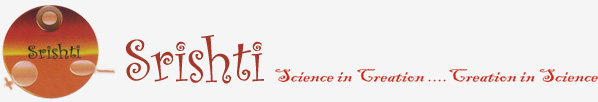 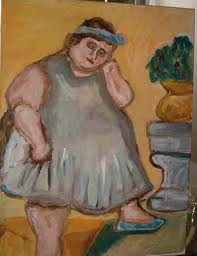 POOR RESPONDERS
IN 
INFERTILITY 
TREATMENT
Jisha Rajendran
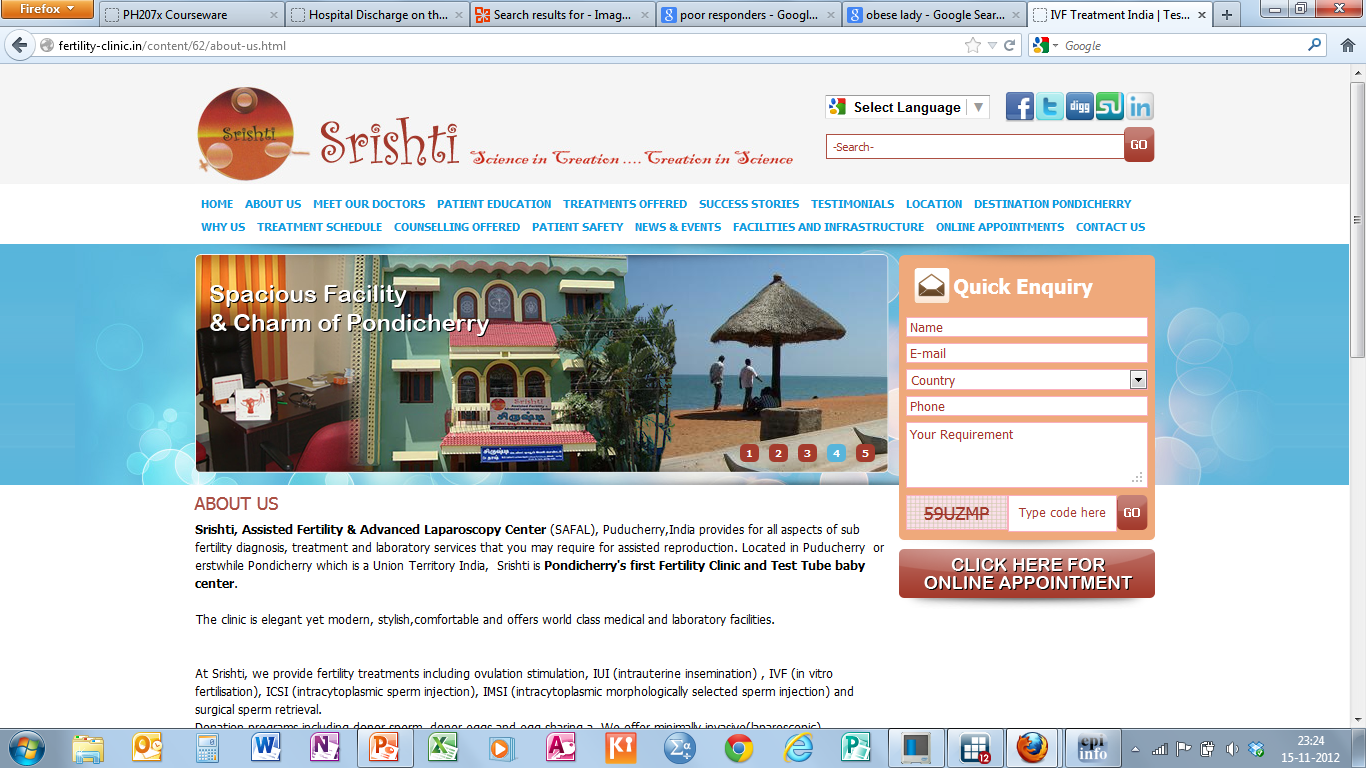 Poor responders – it is not uncommon!
Keay SD et al. BJOG. 1997
Poor responders – how to diagnose
E2
D2 FSH
HMG
AFC
AMH
OOCYTES
FOLLICLES
Poor responders – BOLOGNA criteria from ESHRE
ADVANCED AGE>40/OTHER RISK FACTORS FOR POR
ABNORMAL
ORT
PREVIOUS 
POR
Poor responders – BEHIND THE SCENES
70
70
FSH
14
14
True reserve – only after stimulation
Poor responders – Why should you know them?
Individualise the protocol
Early initiation of treatment
Counsel against stimulation
Poor responders – how to sight them?
FSH
Most commonly used 
Easily available
D2 or D3
higher values –predictive

False positive rate 5%

SCREENING TEST!
AMH
Costly test	
Not widely available
Cycle independent
Better predictive value


Current role - controversial
AMH
Costly test	
Not widely available
Cycle independent
Better predictive value


Current role - controversial
AFC
Simple test	
Good inter- & intra- observer 		reproducibility
Before starting stimulation
Better correlation with 	retrieval number


Current role – widely practised
ultrasound
Poor responders – how to manage them?
Mini dose 
protocol
Conventional Agonists protocol
- Dampening of ovarian response to gonadotropin stimulation
Adjuvant 
therapy
Modify 
Stimulation 
Protocol
“Stop”
protocol
Short/
Ultra-short/Flare protocol
Micro dose flare
protocol
Poor responders – how to manage them?
Antagonist protocol
-decreases stimulation duration
-fewer cancellations
-lesser Gonadotropins
Modify 
Stimulation 
Protocol
Poor responders – how to manage them?
Growth Hormone
Estradiol
Adjuvant 
therapy
Androgens
COC pill
Soft Protocols
r- LH
L-arginine, steroids, aspirin
Poor responders – how to manage them?
Potentiates  effect of FSH
Previous poor responders have proven benefit
Costly 
Not widely available
No consensus on dose / route
Growth Hormone
Case – Control design
128 – 81 
2U s/c Growth Hormone
More M-II oocytes, higher E2 levels,  pregnancy rates
Poor responders – how to manage them?
Essential prohormone in follicular steroidogenesis
Improves the ovarian micromilieu
Micronised DHES – 25mg TID X 4months 
Improves pregnancy rates and reduces miscarriage rates
Androgens
DHES
Poor responders – how to manage them?
LH plays a role in follicular development 
From D8, 75-150 IU 
Beneficial in a subset of 
a. age >35, 
b. previous POR
c. Antagonist cycles
Improves pregnancy rates
r- LH
Poor responders – what to remember?
Not uncommon
Bologna criteria – Age, risk factors, ORT, previous cycle response
Hormones + USG – better prediction
Modified protocols 
Adjuvants